Мультимедійна презентація
9 клас історія України
“Культурне життя в українських
землях наприкінці XVIII – у 
першій половині XIX ст.”
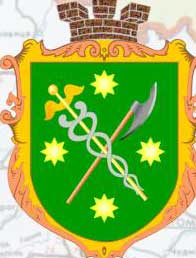 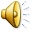 Вчитель історії 
ЗОШ №11
М. Бердичів 
Житомирська область
Кривошея Сергій Дмитрович
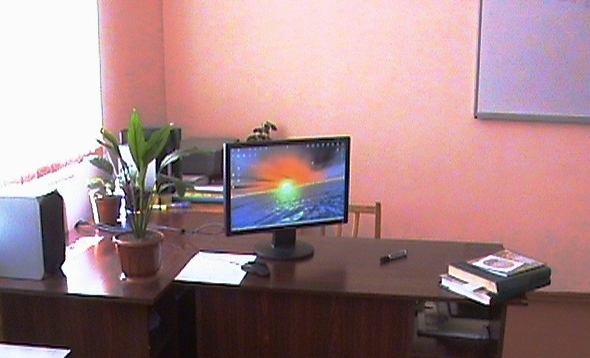 Особливості розвитку
культури.
Освіта і наука.
Фольклор і література .
О с в і т а
1805 р. – Харківський
університет
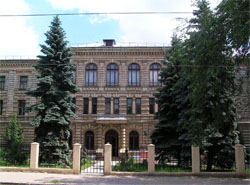 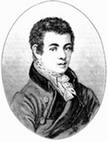 В. Каразін
1817 р. Закрито
Києво-Могилянську
академію
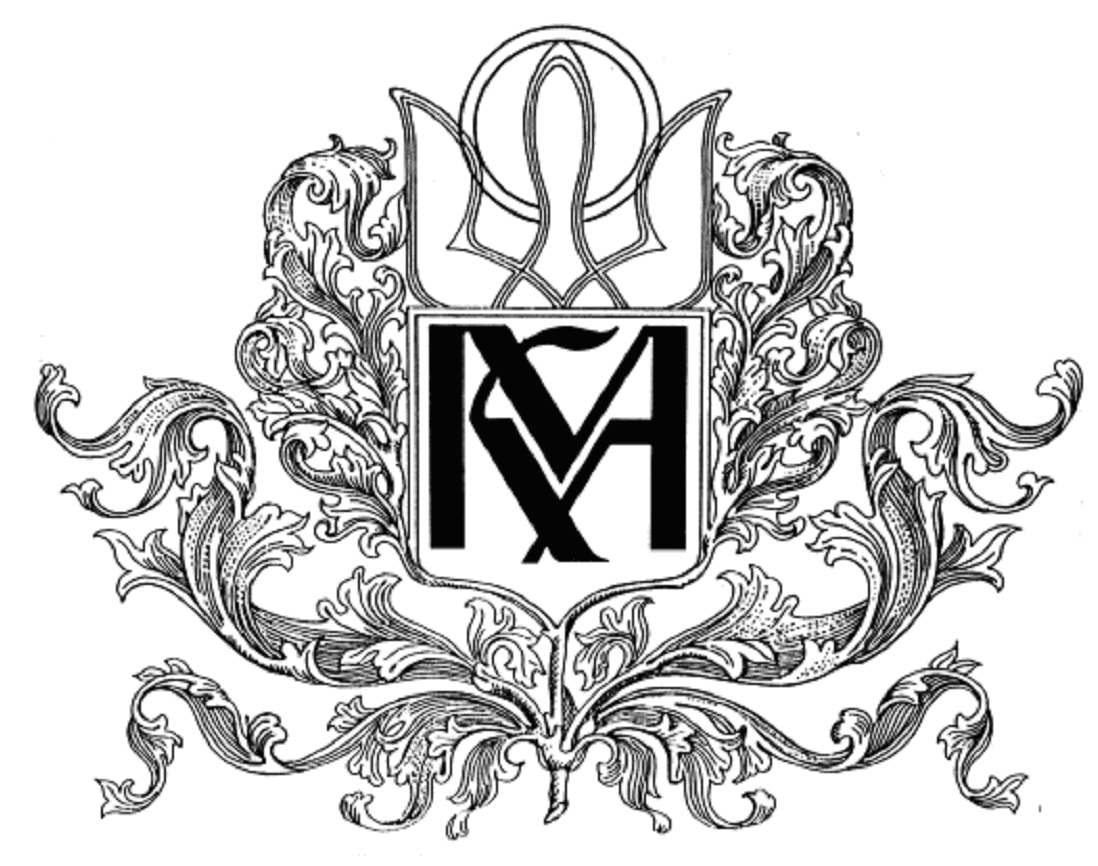 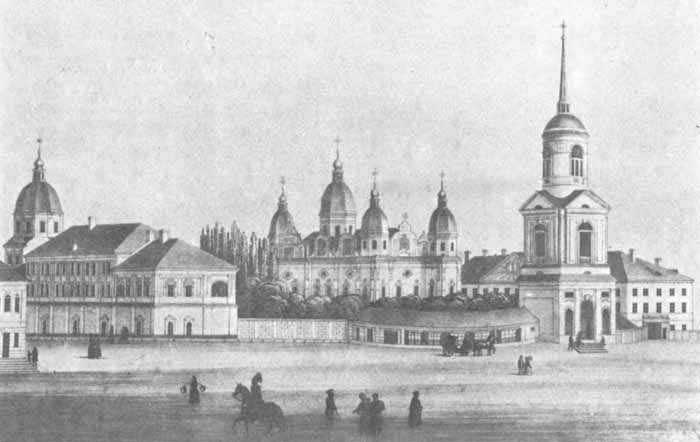 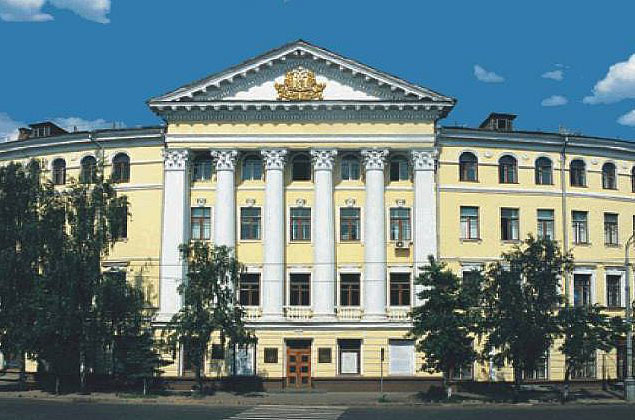 1834 р. – Київський 
університет Св. Володимира
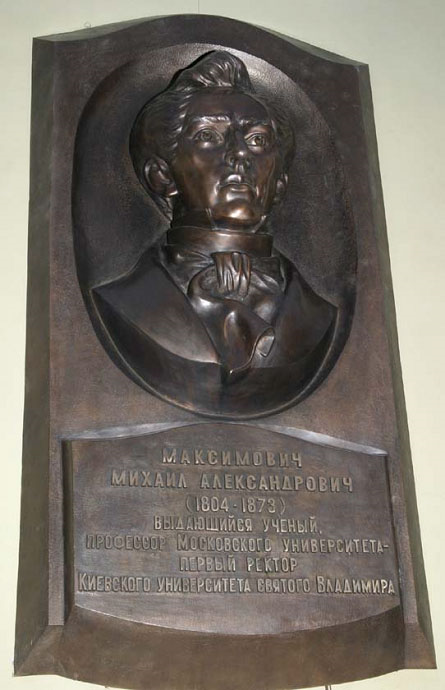 Михайло
Максимович
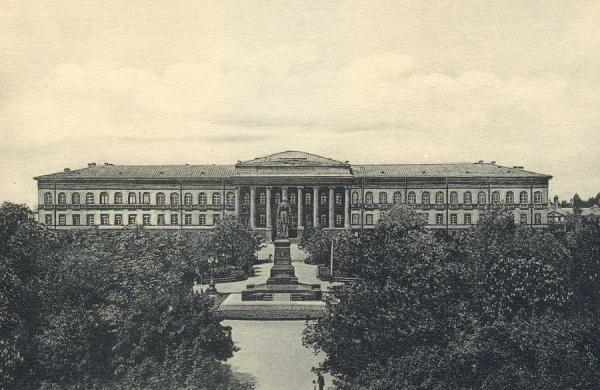 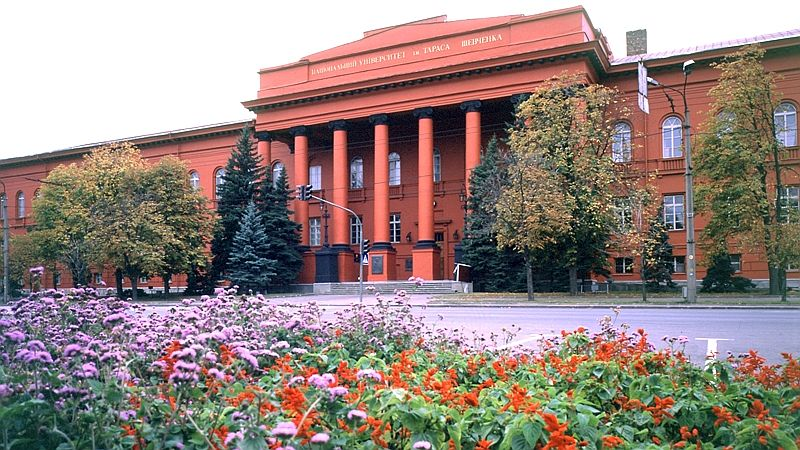 Одеса – 1817 р.
Рішельєвський ліцей
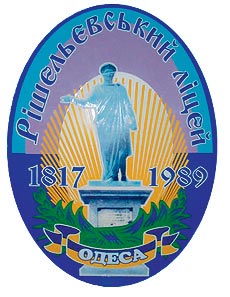 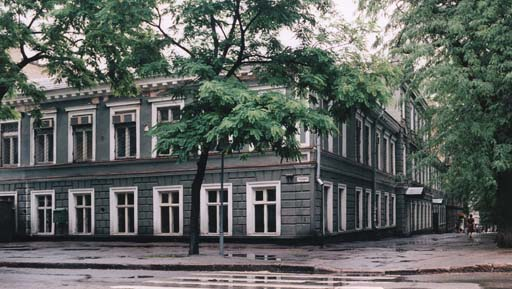 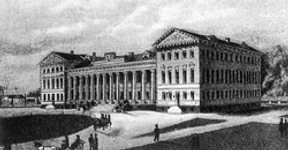 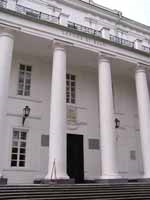 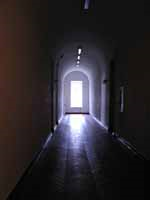 1820 р. – Ніжинська 
гімназія вищих наук
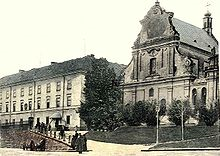 1661 р. – Львівський
університет
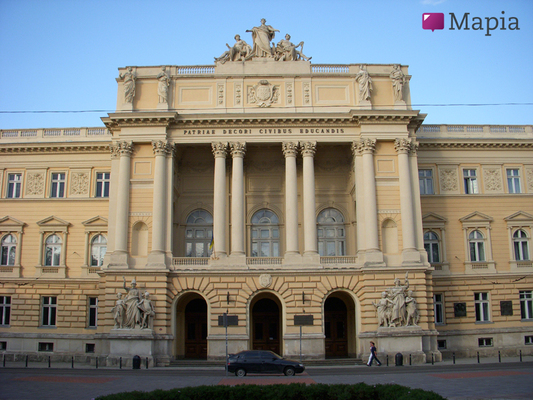 Головна будівля університету 1851-1923рр.
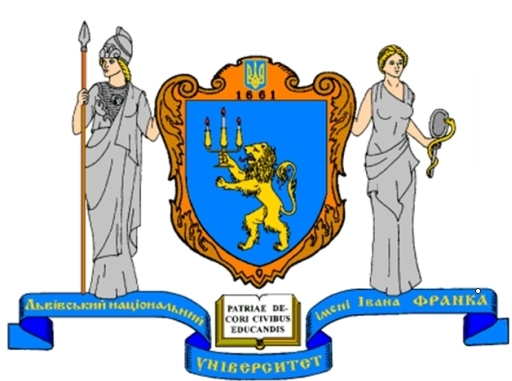 ХІХ ст. - Волинський ліцей
вищих наук
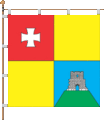 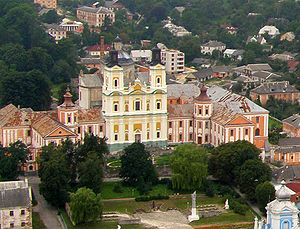 м. Кременець
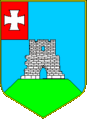 Наука. Видатні вчені.
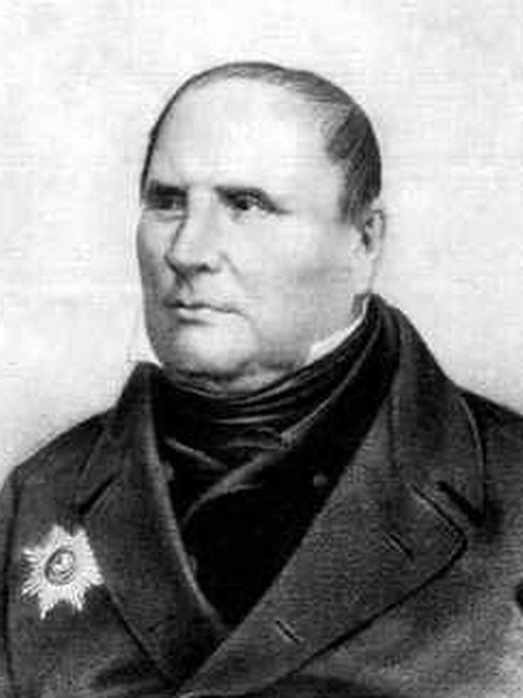 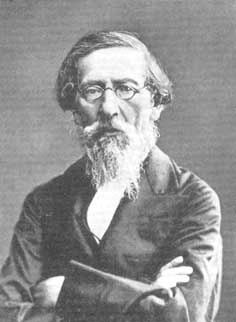 Михайло Максимович  
(від ботаніки до історії)
Михайло Остроградський
математик
Українські історики
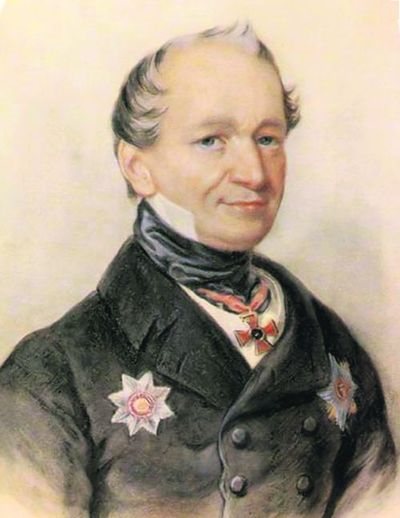 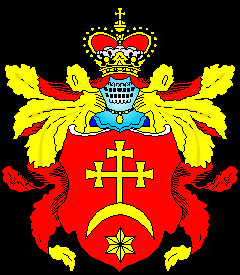 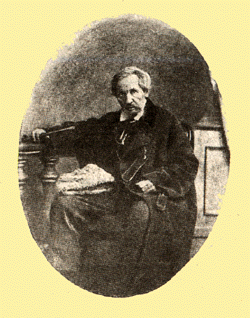 Дм. Бантиш-
Каменський
Микола Андрійович
 Маркевич
Микола Костомаров
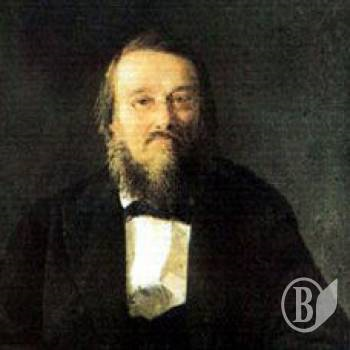 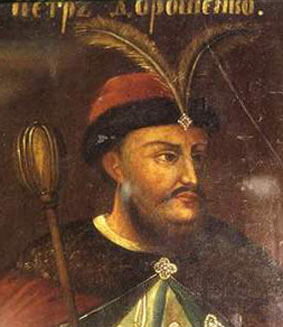 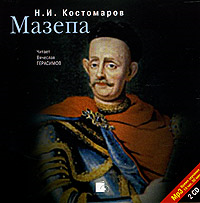 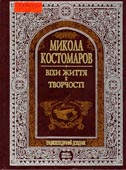 Фольклор і література
Михайло
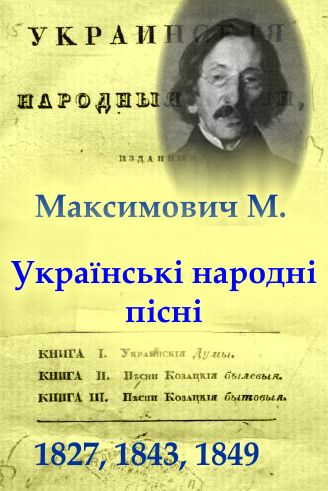 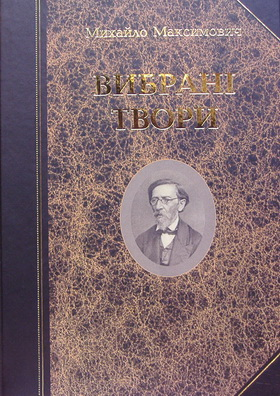 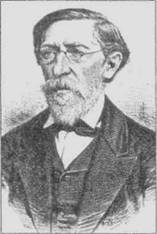 Максимович
Іван Котляревський
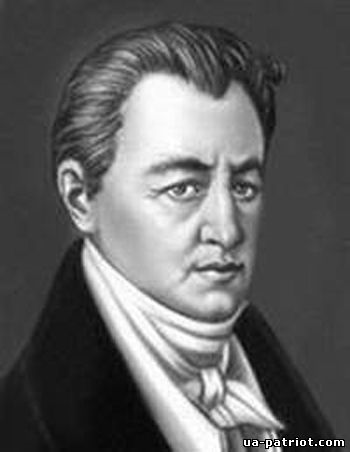 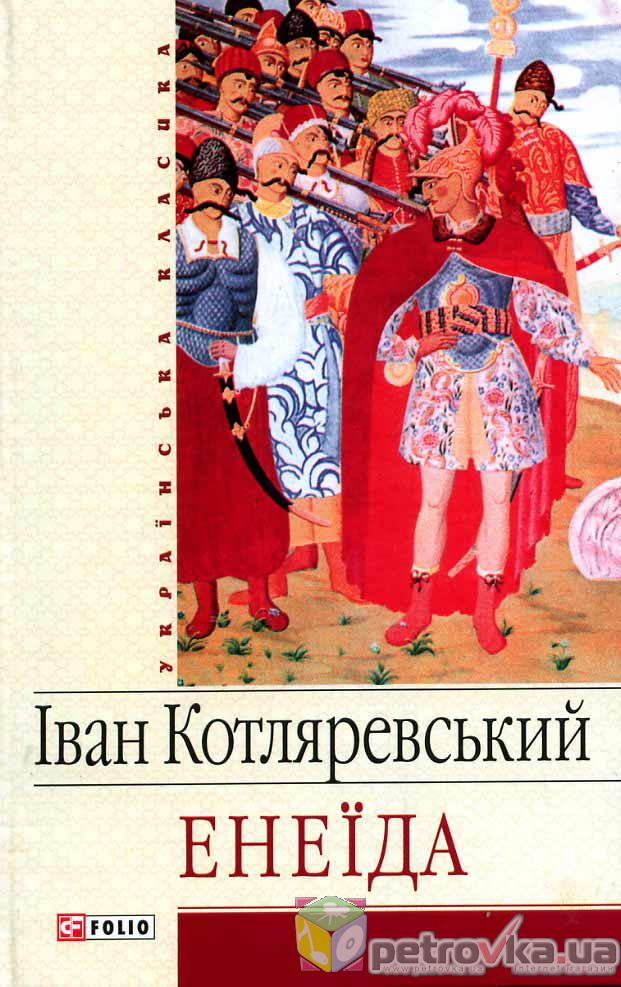 «Батько» нової
української 
літератури
Євген
Гребінка
Петро 
Гулак-Артемовський
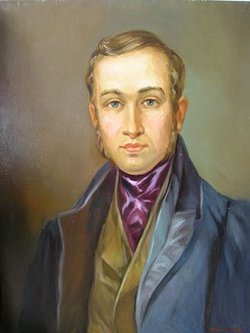 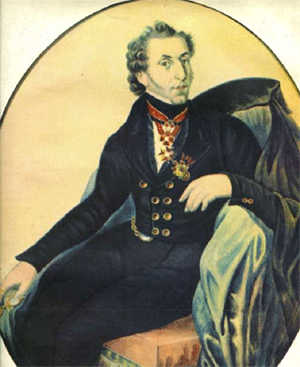 Байкарі
Григорій
Квітка-Основ’яненко
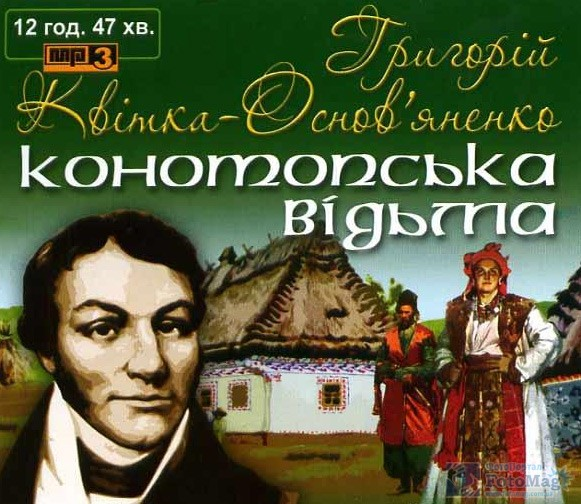 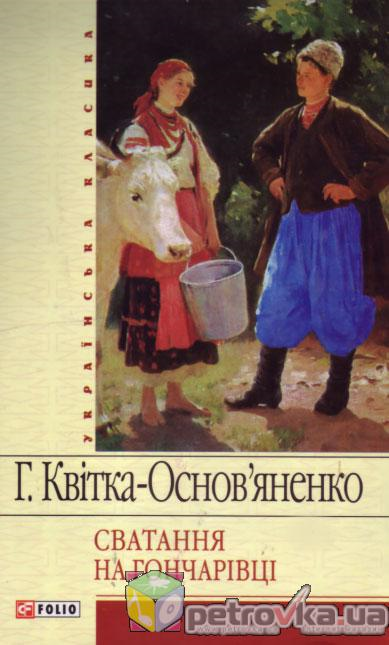 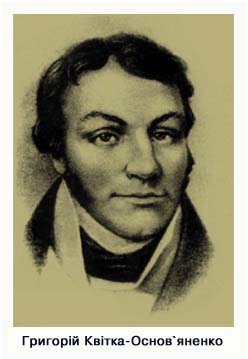 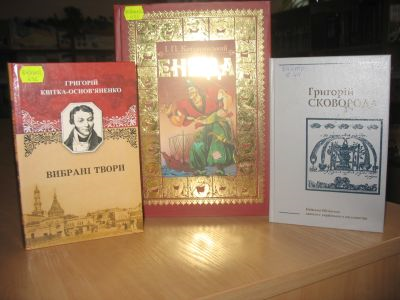 Пантелеймон Куліш
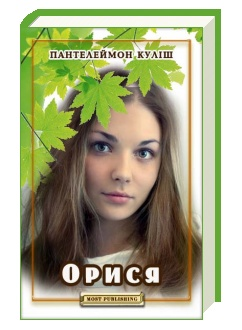 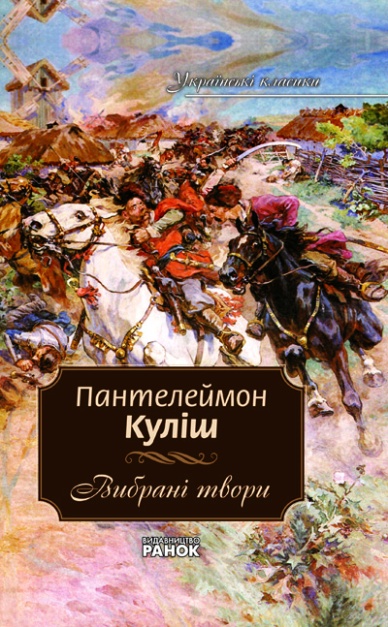 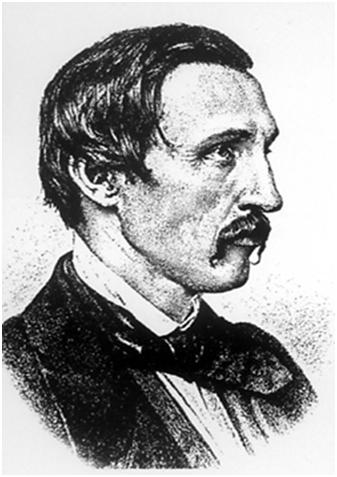 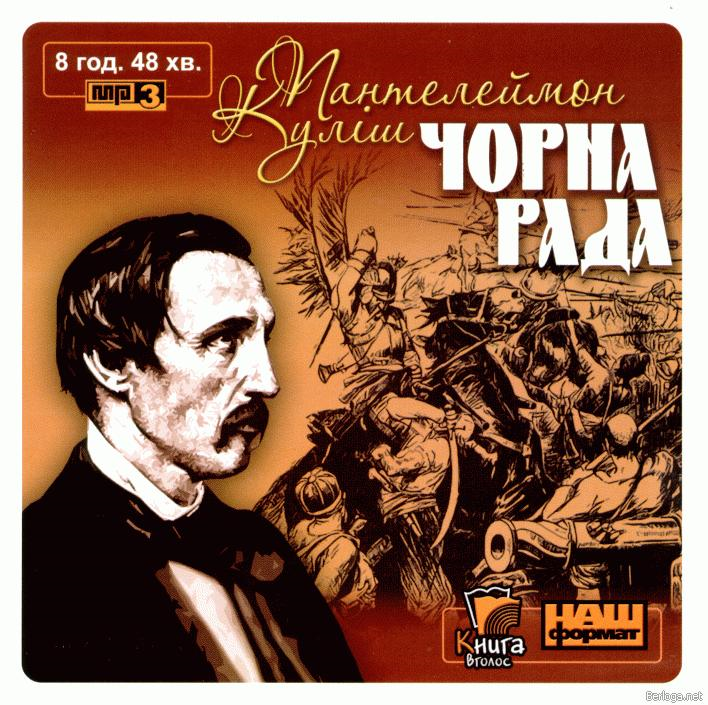 Тарас Шевченко
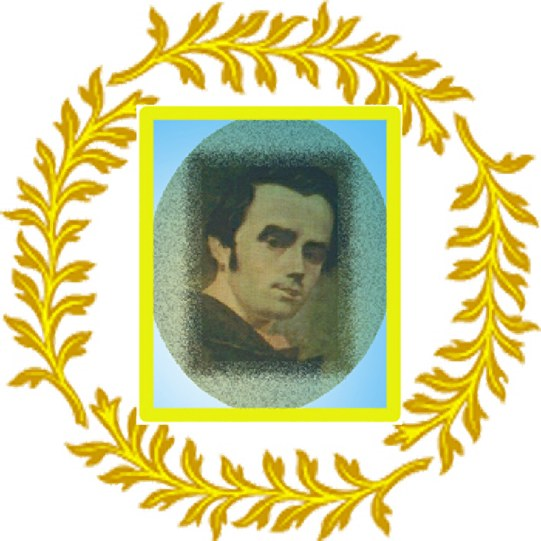 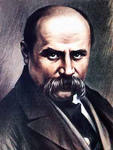 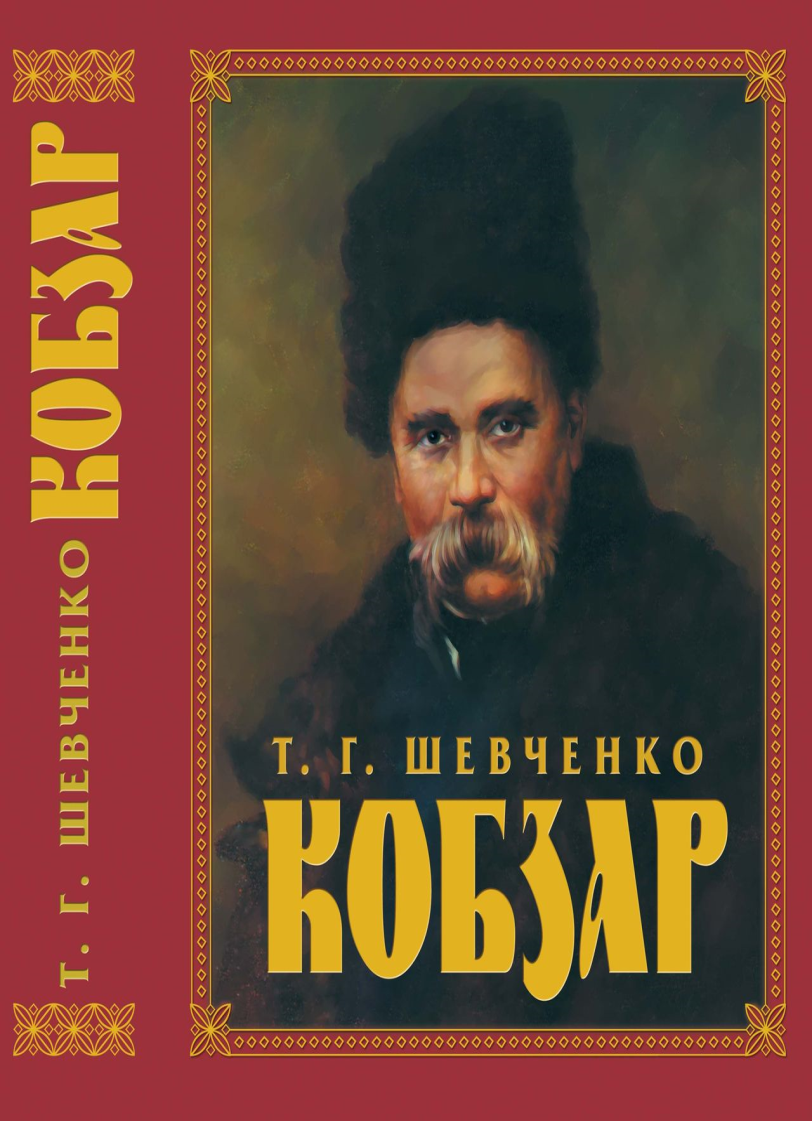 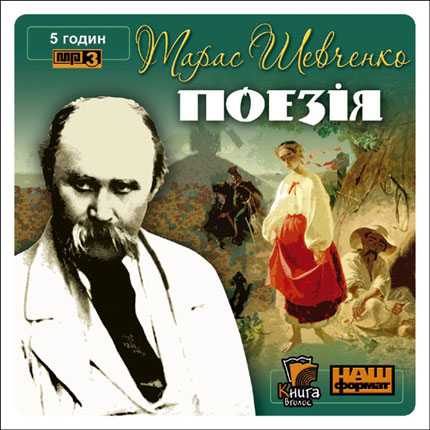 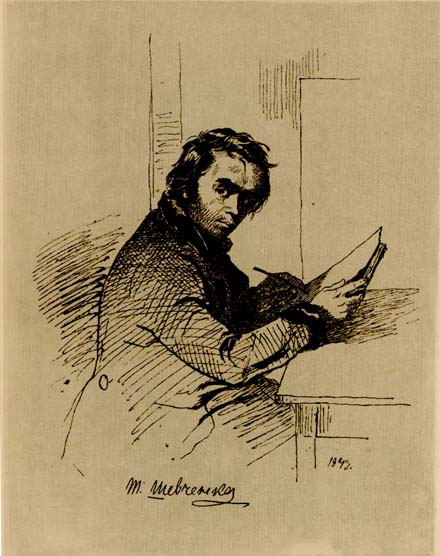 Домашнє завдання
1-2 рівень: опрацювати 
матеріал електронної
    презентації; + ℗ 16.
3-4 рівень:  опрацювати 
обсяг матеріалу 1-2 рівнів +
створити електронну
 презентацію, кросворд + ℗16.
®